Columbia University – Paper Reduction Certification Report
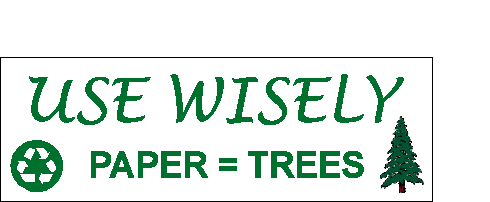 Paper ReductionRequested Certification Level
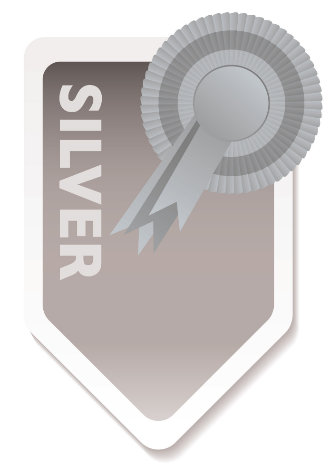 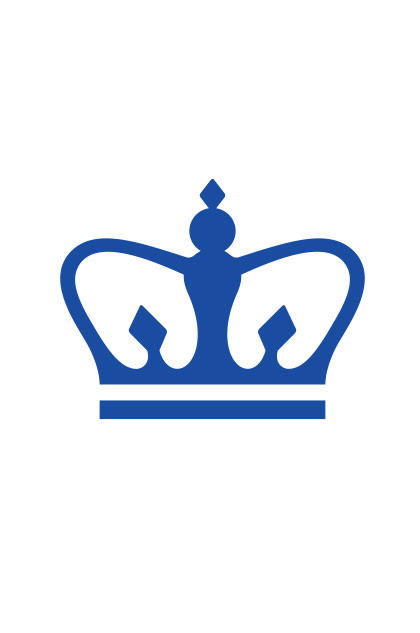 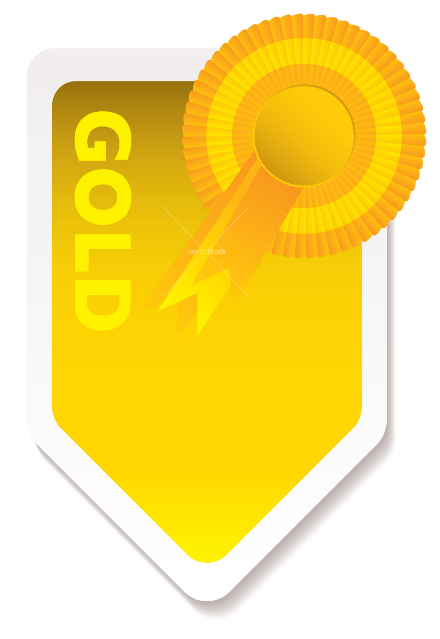 Bronze Certification Report
Table of Tasks
Team pledge
Email paper reduction tips
Paper reduction on staff meeting agendas
Team email signatures
Desktop printer-less day, 1 day/week
Visit from the Sustainability Office
Printers defaults set to duplex
Recycled paper scrap box – Optional Elective
Promote paper reduction
Meeting honor code
Paperless meetings, Bronze – Optional Elective
Recycled paper policy, Bronze
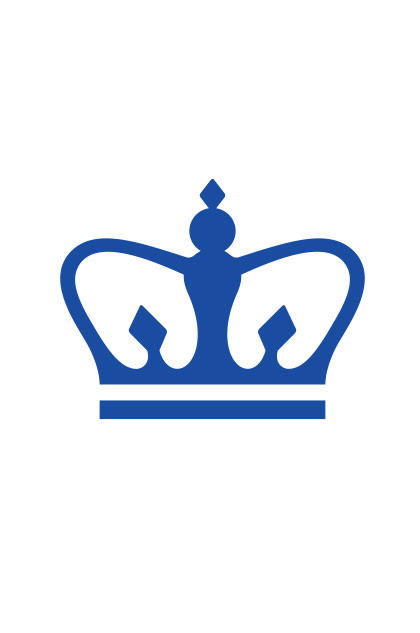 Team pledge
Team members have signed the pledge to participate in the paper reduction program
Attach completed pledge document in the box to the left
Pledge doc available here
Email paper reduction tips
Attached emails of paper reduction tips
As sent MONTHLY (or more frequently) by designated Green Champion
Attach monthly emails directly to this slide
Paper reduction at the staff meeting
Team must add paper reduction as a standing agenda item to regular staff meetings
Or create a separate meeting to discuss progress towards paper reduction and sustainability goals
Attach .pdf/.doc of meeting agenda
Email signatures
Each team member has added “think before printing” to their email signature
Attach .zip archive of participant emails with signatures
Desktop printer-less day
Team members must not use their desktop printers 1 day per week
Central printers are ok
Attach .pdf/.doc of pledge?
Visit from sustainability office
Team hosts representatives from Columbia sustainability / environmental stewardship
Reps will review the certification process and answer questions
Attach photo(s) of the visit
Printers defaults set to duplex
Team must set all central printers/copiers to default to duplex (double-sided) printing and copying
Attach photo of printer/copier screen settings
Recycled paper scrap box
Create a recycled paper box for the team or department
For use as scrap paper or to print on
Attach photo of scrap box
Optional Elective
Promote paper reduction
Post MSPH-endorsed signage about the paper reduction initiative
Above all printers in the team’s area
Attach photo(s) of signage
Meeting honor code
Team members must pledge to support paperless meetings
Send out materials in advance via email
Project agendas and documents on a screen
Attach scanned signature checklist
Paperless meetings
Host 3 separate small meetings (3+ people) where no paper is used
Attach photo(s) from meetings
Optional Elective
Recycled paper policy
Team has committed to purchase 30% or higher recycled-content paper
Note: price is currently the same as standard paper
Recycled-content paper must constitute half or more of paper used by team
Attach email statement from Department Administrator